Informations Générales
Logo de l’organisation
Nom de l’organisation :	
Nom du contact :	
Email :		
Telephone :	
Pays :
Appels ciblés pour la session de pitch sur les appels 2020*
*sous réserve de l’approbation du Programme de Travail 2020
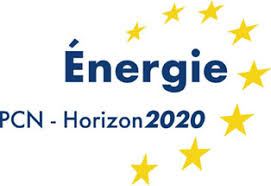 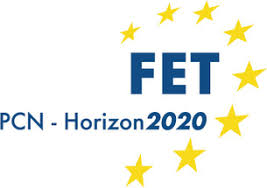 Logo
Compétences
Compétences de l’organisation

Expérience de l’organisation en termes de projets européens

Compétences que vous pouvez apporter
Logo
Idée de projet
Decrivez l’idée de votre projet

Liste des compétences complémentaires dont vous avez besoin pour votre consortium
Logo
Consortium (si vous en avez un)